Formato de solicitud para condonación del “Programa Compensatorio para la Transición Gradual hacia la Gratuidad de los Servicios Educativos de Posgrado”
Introducción
En el 2024 la Universidad de Guadalajara aprobó el “Programa Compensatorio para la Transición Gradual hacia la Gratuidad de los Servicios Educativos de Posgrado”, que otorgará la condonación por el concepto de matrícula por cada alumno nacional inscrito en los programas de maestría y doctorado de la Universidad de Guadalajara, con la finalidad de eliminar las barreras económicas para el acceso e ingreso, permanencia y terminación de los estudios de posgrado.
Instrucciones:
Llenar de preferencia en digital.
Habilitar la edición y macros en el archivo en Word, 
En caso de que no se activen los macros, ir al explorador de archivos, ubicar el archivo FOCAM, dar clic en botón derecho  Propiedades  Desbloquear seguridad.


Es necesario llenar un formato por ciclo de condonación.
En caso de solicitar condonación del 2024-A el ciclo escolar en curso será el mismo.
Es necesario que la firma sea autógrafa. 
Entregar el formato y orden de pago a la Coordinación de tu programa en físico.
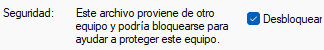